Influence du type de traitement dans les fractures intra capsulaires chez l’octogénaire
Massin P., Reina N., Rubens Duval B., Loubignac F., Bonnevialle P., Favier T.
French Society of Orthopaedic Surgery
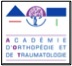 [Speaker Notes: Indications of arthroplasty tend to generalise in the treatment of femoral neck fractures in the elderly. We investigated if hip arthroplasty was justified in non-displaced intra capsular fractures over 80 years of age (Garden 1 and 2).]
L’arthroplastie est indiquée dans les fractures intra capsulaires déplacées
Khani et al (2001) : court terme (6mois- 1 an)
 reprises ostéosynthèse : 15% (7 nécroses sur 38)
reprises prothèses : 16% (3 infections sur 31 patients)
Skinner et al (1989) : court terme (1 an)
reprises ostéosynthèse : 25% (nécroses)
reprises prothèses : 12% luxations
L’arthroplastie est indiquée dans les fractures intra capsulaires déplacées
Meta analyses Lu Yao et al (1994) : fractures intra-capsulaires déplacées
Ostéosynthèse :	
33% de pseudarthroses
16% de nécroses
1,3% d’infections profondes
35% de reprises
Prothèses
11% d’érosions cotyloïdiennes
2% d’infections profondes
10 à 12 % de reprises
Contre-indications :
risque infectieux élevé : ulcères variqueux, porteurs de BMR (ostéosynthèse)
Non ou peu déplacée Garden I-II, Fixation vs Arthroplastie
389 papiers
(Pubmed search: Garden 1 and 2)
Relevant literature: poor with  low level of evidence
Résultats fonctionnels: avantage fixation ?
       Gjertsen (2011) : Norvegian registry
       Parker et al (2008) : retrospective cohort
Selected papiers: 120
(criteria: results concerning morbidity, mortality and/or functional results
Mortalité: avantage fixation ?
       Sikand et al (2004)     
        Parker et al (2008) : Meta analysis
Echec mécanique: avantage arthroplastie?
       Simon et al (2008) : 4% failures versus 4% dislocations
       Sipila and al (2004): 7% failures versus 5% dislocations and fractures
       Sikand and al (2004): 8 % ONA and failures versus 4% dislocations
Relevant papers for comparisons: 5
Infection: avantage fixation ?
       Sikand et al (2004)     
       Parker et al (2008)
[Speaker Notes: The literature is poor. Some papers report epidemiologic data and other present the results of retrospective cohorts.
Comparisons usually involve non-displaced as well as displaced fractures and results of fixation in non-displaced fractures are compared to results of arthroplasty in displaced fractures except the paper of Sikand which is exclusively devoted to non-displaced fractures
Functional results in terms of Q of L scores appear comparable. According to Sikand et al, the mortality rate following arthroplasty would be higher, although the revision rate is lower. There seems to be less infection following fixation.]
Essai prospectif multicentrique
542 patients avec une fracture intra capsulaire (418 F/ 124 M)
Age Moyen : 87±4 ans (80 -106)
Huit centres:
2 : Arthroplasty in undisplaced fractures
6 : Fixation in undisplaced fractures
[Speaker Notes: A prospective multicenter trial was undertaken, enrolling surgical teams which systematically achieved arthroplasty in non-displaced intra capsular fractures and other who systematically performed internal fixation. Only more-than-80-years old patients sustaining an intra capsular fractures were included. Care was taken not to modify usual indications of surgeons’ participants. Five hundred forty two patients over 80 years of age (mean 87±4) sustaining intra capsular fractures were included]
Traitement (fixation vs arthroplastie)
Arthroplastie (72% sans ciment): 494
Garden 1            : 17 (30 %)
Garden 2            : 24 (73%)
Garden 3 and 4 : 453 (100%)
Fixation :  48
Garden 1 : 39 
Garden 2 : 9
Extra medullaire : 25
Intra medullaire :   5
Vissage               : 18
Hemiarthroplastie          : 322 (65%)
PTH double mobilité      : 165 (33%)
PTH standard                  :     7 (2%)
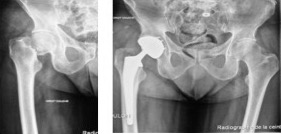 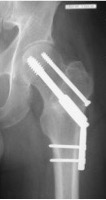 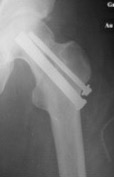 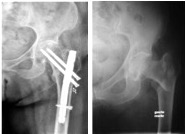 [Speaker Notes: There were 48 fixations of non-displaced fractures, which results were compared to these of 494 arthroplasties involving any type of fractures. The majority of fixation were performed with extra medullary devices (dynamic hip screws) while the majority of arthroplasties consisted of hemi arthroplasties. The rest consisted of total hip replacement with dual mobility cups.]
Evaluation
Les paramètres étudiés:
Liés au Patient : age, sexe, Parker préop, état de dependence préop, état nutriotionnel, comorbidité, IMC, Hématocrite preop
Liés à la Fracture: déplacement
Liés au traitement: fixation versus arthroplastie, pertes sanguines (Mercuriali et Inghilerri), taux de transfusion, délai de la chirurgie
Critères d’évaluation:
Mortalité à 6 mois
Morbidité (infection, état nutrio-tionnel et complications mécaniques)
Résultats fonctionnels (ADL selon Katz, Parker)
Analyse multivariée pas à pas
[Speaker Notes: The influence of several parameters was studied on 1) the mortality rate and 2) the morbidity with special reference to the nutritional state, and 3)  the functional results that were evaluated in terms of dependence score according to Katz and autonomy score according to Parker. 
A step by step analysis was performed so as to individualize these parameters that had an independent influence of the3 assessment criteria]
Mortalité à 6 mois: 16%
100%
Mortalité
50%
Recul (mois)
[Speaker Notes: The 6-month mortality rate was 16% and was not significantly different between fixation and arthroplasty]
Mortalité à 6 mois: Analyse multivariée
Puissance Prédictive 75%
[Speaker Notes: The sex  (male patients) and  The ASA score influenced significantly and independently the mortality rate.
Those patients with a low preoperative Parker score had a higher mortality rate. A threshold value of 2 was shown as having a poor prognostic value.
The preoperative haematocrit also influenced the mortality rate with a significant threshold value of 37%]
Taux de complications à 6 mois: Analyse multivariée
Détériotation de l’état nutritionnel (MNA score) dans 46% des cas
Puissance Prédictive 65%
Révisions par échec mécanique (balayage, luxqtion, fracture, descellement)
Puissance Prédictive 60%
[Speaker Notes: The univariate analysis found that infections were more frequent in the arthroplasty group and that blood loss were higher. However this did not lead to more trasnfusions.
The nutritional score deteriorated in almost half of the patients in the  first 6 months.
However the multivariate analysis showed that the type of treatment did not influence the nutritional state]
Fonction à 6 mois: Analyse multivariée
L’état de dépendance (Katz)  s’est détérioré dans 39% des cases
Puissance Predictive 75%
Perte d’autonomie (Parker): détérioration dans 31% des cas
Puissance prédictive 69%
Perte de dépendance et d’autonomie étaient corrélées (r=0.6, p<0.01)
[Speaker Notes: The type of treatment did not influence the dependence or the autonomy status. Only these patients who had a low preoperative Parker score significantly lost dependence. In fat, both score were moderately but significantly correlated.]
Conclusion
Le type de traitement n’a pas influencé les taux de mortalité ou de morbidité
Les pertes sanguines étaient plus élevées dans le groupe des arthroplasties
L’ostéosynthèse donne les mêmes résultats que les prothèses dans les fractures non ou peu déplacées avec un risque infectieux moindre
Un taux d’ hématocrite préopératoire inférieur à 37% est de mauvais pronostic
L’état nutrionnel s’est détérioré dans près de la moitié des patients
[Speaker Notes: In conclusion, the type of treatment (fixation versus arthroplasty) did not influence the mortality or the morbidity rates and functional results were comparable. Only the rate of infection and blood losses were higher in the arthroplasty group. These results suggest that fixation is as reliable and safe as arthroplasty in the treatment on non-displaced intra articular fractures. Caution should be brought to these patients with a low preoperative haematocrit. Maintenance of the nutritional status in the postoperative period appears to be the main challenge, whatever the treatment. This pleads for specialized geriatric skills and a dedicated organization, allowing rapid medical preparation to surgery.]
Publications
Reina N, Bonnevialle P, Rubens Duval B, Adam P, Loubignac F, Favier T, Massin P (2016). Are they still some indications for the fixation of intracapsular fractures : a multivariate analysis of a prospective multicenter study. Orthop Traumatol Surg Res. 2017;103(1):3-7

Duriez P., Devaux T., Chantelot C., Baudrier N, Mainard D, Favier T, Massin P  (2016). Is arthroplasty indicated in extra capsular fractures of the upper femur? A prospective multicenter trial. Orthop Traumatol Surg Res. 102(6):689-94
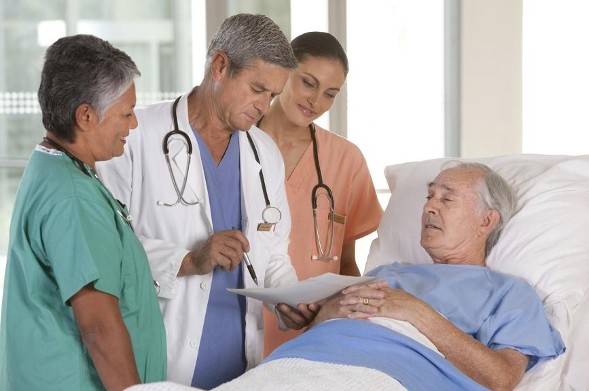 Conclusions Journal HAS
Fracture du col fémoral après 80 ans, le 10.11.2015
http://www.has-sante.fr/portail/jcms/c_2570181/fr/fracture-du-col-femoral-apres-80-ans
L’indication du type de chirurgie n’est pas primordiale, au contraire de facteurs médicaux, incluant l’anémie et l’état nutritionnel préopératoires. L’amélioration du pronostic passe par une correction préalable des paramètres métaboliques, hémodynamiques et hydro électrolytiques, sans compromettre l’équilibre des fréquentes pathologies associées (diabète, Parkinson, ostéoporose avec son cortège de fractures). 
Le 10 novembre 2015Pr Philippe Massin – Chirurgie orthopédique et Traumatologie – Hôpital Bichat – Claude Bernard (Consultez la déclaration d’intérêt du Pr P. Massin)Les propos tenus dans cet article sont sous la responsabilité de leur auteur
Recommandations HAS: Chirurgie des fractures intra-capsulaire (2016)
de type Garden 1 et 2 
Les données de la littérature ne permettent pas de conclure à la supériorité ou à l’infériorité d’une technique sur une autre : arthroplastie ou ostéosynthèse. Ces deux techniques peuvent donc être envisagées pour le traitement chirurgical de ces fractures.
Les consensus internationaux recommandent l’ostéosynthèse dans le traitement des fractures intra-capsulaires Garden 1 et 2 de l’extrémité proximale du fémur.
L’ostéosynthèse est recommandée dans le traitement des fractures intra-capsulaires (Garden 1 et 2) de l’extrémité proximale du fémur. Dans les cas où celle-ci ne peut pas être envisagée, une arthroplastie sera alors réalisée. Les raisons ayant motivé l’indication de l’arthroplastie devront être mentionnées dans le dossier médical du patient.
de type Garden 3 et 4
L’arthroplastie est recommandée dans la chirurgie des fractures intra-capsulaire de type Garden 3 et 4